ỦY BAN NHÂN DÂN QUẬN BÌNHTHẠNH                  PHÒNG GIÁO DỤC VÀ ĐÀO TẠO
Môn: Luyện từ và câu
Lớp 4 -Tuần 1
Bài: Luyện tập về cấu tạo của tiếng
	(SGK Trang 12)
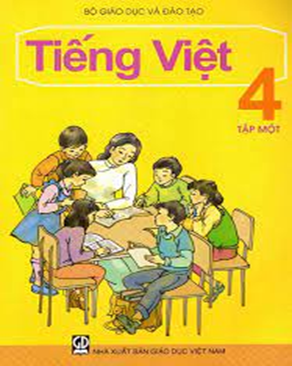 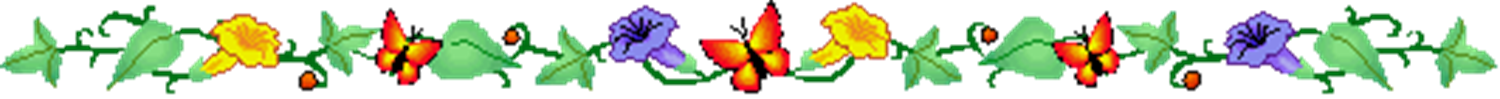 Thứ 	, ngày 		tháng 9		năm 2021
Luyện từ và câu
Luyện tập 
về cấu tạo của tiếng
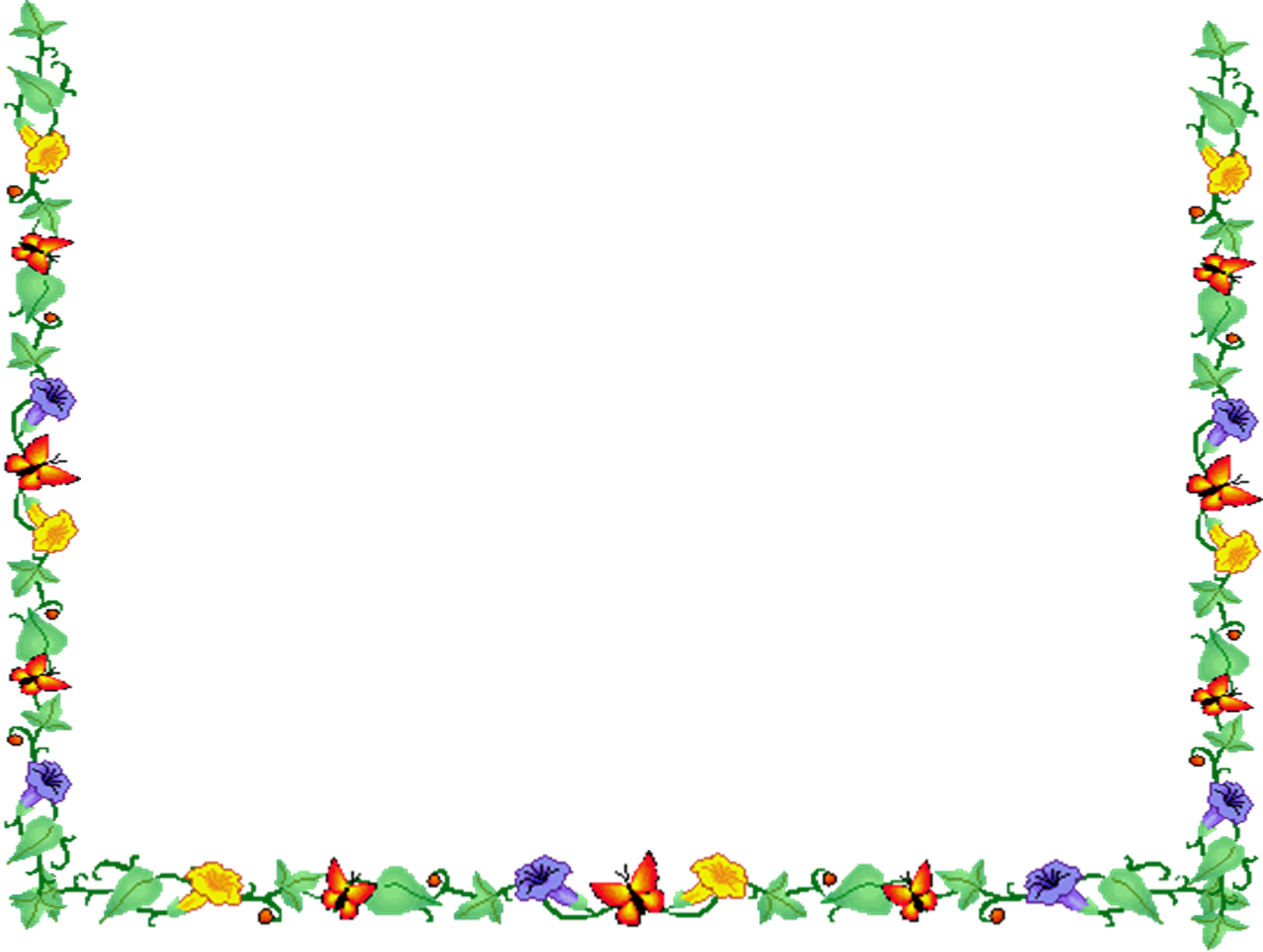 Bài 1: Phân tích cấu tạo của từng tiếng trong câu tục ngữ dưới đây:
       
      	  Khôn ngoan đối đáp người ngoài
   	Gà cùng một mẹ, chớ hoài đá nhau.
Bài 2 : Tìm những tiếng bắt vần với nhau trong câu tục ngữ :
Khôn ngoan đối đáp người ngoài
Gà cùng một mẹ chớ hoài đá nhau.
ngoài
hoài
Hai tiếng ngoài – hoài bắt vần với nhau, giống nhau cùng có vần oai.
Bài 3: Ghi lại từng cặp tiếng bắt vần với nhau trong khổ thơ sau. So sánh các cặp tiếng ấy xem cặp nào có vần giống nhau hoàn toàn, cặp nào có vần giống nhau không hoàn toàn
				Chú bé loắt choắt
				Cái xắc xinh xinh
			       Cái chân thoăn thoắt
       Cái đầu nghênh nghênh
Bài 3: Cặp tiếng có vần giống nhau hoàn toàn:
				Chú bé loắt choắt
Cái xắc xinh xinh
      Cái chân thoăn thoắt
              Cái đầu nghênh nghênh .
choắt
thoắt
Bài 3 : Cặp tiếng có vần giống nhau không hoàn toàn:
Chú bé loắt choắt
Cái xắc xinh xinh
      Cái chân thoăn thoắt
              Cái đầu nghênh nghênh .
xinh
nghênh
Bài 4: Qua các bài tập trên em hiểu thế nào là hai tiếng bắt vần với nhau?
Hai tiếng bắt vần với nhau là hai tiếng có phần vần giống nhau – giống nhau hoàn toàn hoặc không hoàn toàn.
Ví dụ:
- Lá trầu khô giữa cơi trầu
    Truyện Kiều gấp lại trên đầu bấy nay
- Hỡi cô tát nước bên đàng
Sao cô múc ánh trăng vàng đổ đi
trầu
đầu
đàng
vàng
Bài 5: Giải câu đố sau:
     Bớt đầu thì bé nhất nhà
 Đầu đuôi bỏ hết thì ra béo tròn
    Để nguyên mình lại thon thon
 Cùng cậu trò nhỏ lon ton tới trường.
                           ( Là chữ gì ?)
út
ú
bút
Ghi nhớ:
Mỗi tiếng thường có 3 bộ phận: Âm đầu, vần, Thanh
Tiếng nào cũng phải có vần và thanh. Có tiếng không có âm đầu
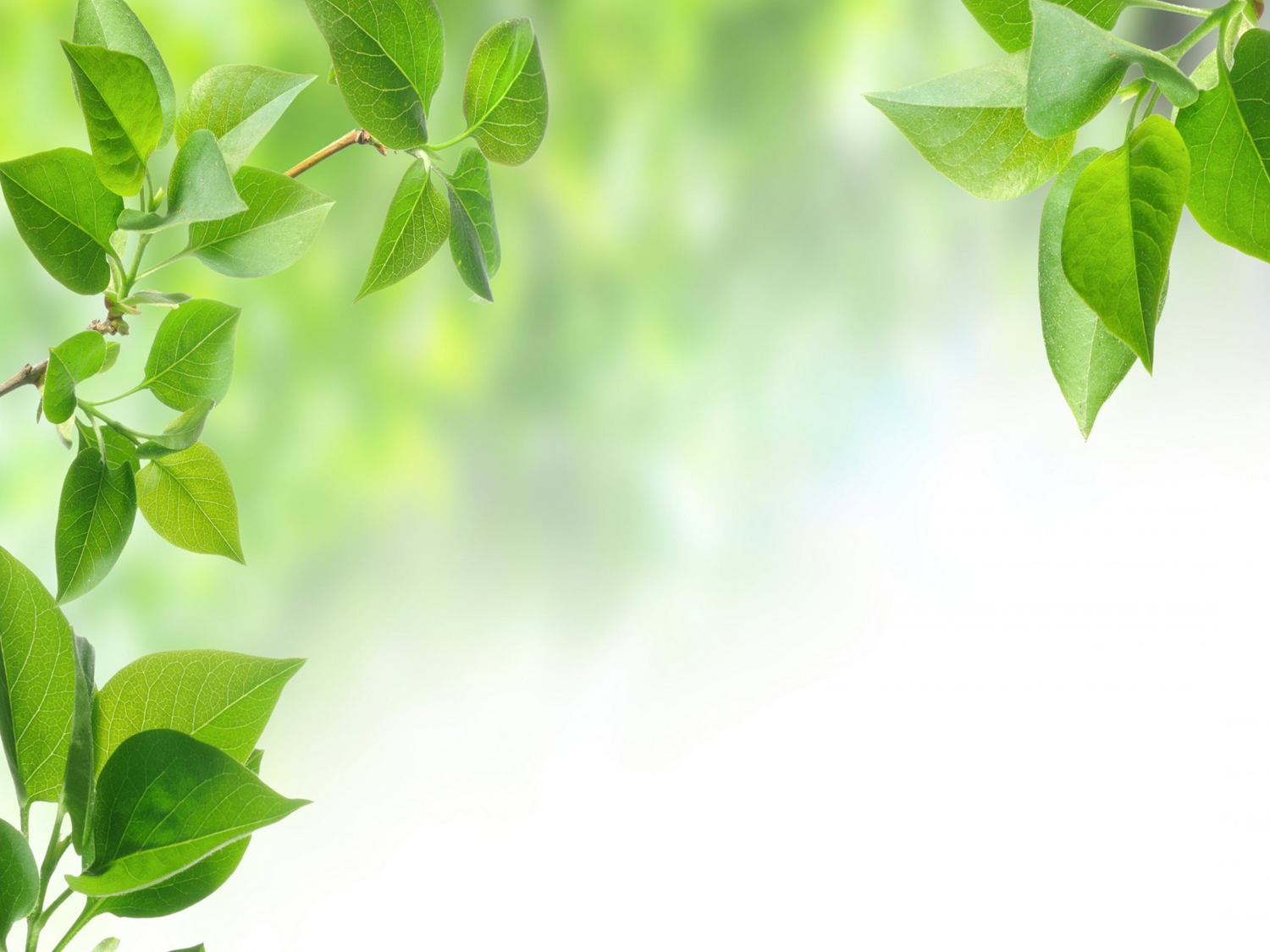 CHÚC CÁC EM 
HỌC TẬP TỐT !